Мастацкі феномен “Слова пра паход Ігара”
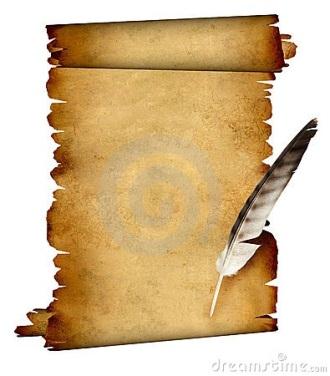 1 Гісторыя адкрыцця і апублікавання твора.2 Праблема атрыбуцыі твора.3 Ідэйны змест твора, сюжэт і кампазіцыя.4 Сістэма вобразаў “Слова...”
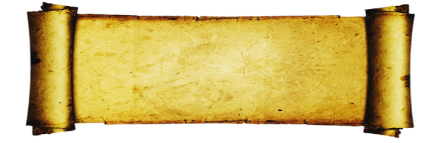 - “Слова...” было набыта збіральнікам рускай даўніны графам А.І. Мусіным-Пушкіным у канцы ХVІІІ ст. у архімандрыта Спаса-Прэабражэнскага манастыра г. Яраслаўля Іолія Быкоў-скага. - Твор знаходзіўся ў складзе зборніка старажытнарускіх летапісаў. - Пісарская копія твора была зроблена для Кацярыны ІІ. - У 1800 г. “Слова...” было надрукавана. - Арыгінал, што захоўваўся ў доме Мусіна-Пушкіна, згарэў падчас пажару ў Маскве (1812 г.).
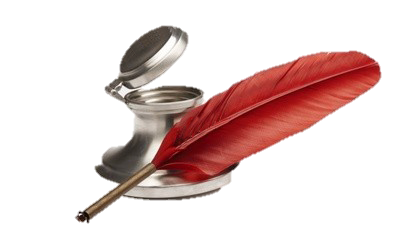 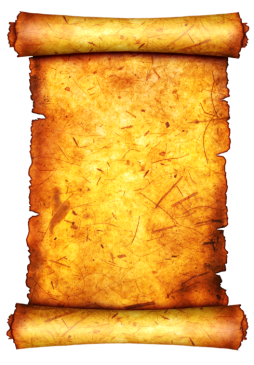 “Слова...” – твор ананімны. Яно ўзнікла ў княскім асяроддзі, на што ўказваюць шматлікія рэаліі і дэталі твора: тэма, змест, героі, характар выкладу, гістарычна-палітычны досвед аўтара. Паэма створана чалавекам, цесна звязаным з князямі Ігарам і Святаславам, старажытнарускім скальдам, ці бардам. Аўтарства помніка прыпісвалі шматлікім гістарычным асобам, у тым ліку самому Ігару і К.Тураўскаму.
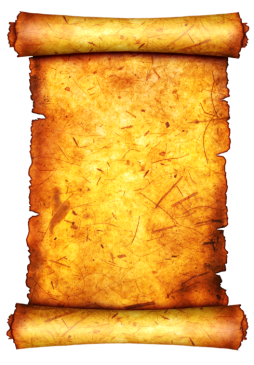 Найбольш верагодным аўтарам з’яўляецца песнятворац Хадына (версія А.Чарнова), які ўзгадваецца ў творы самім аўтарам. Такія аўтарскія прыёмы і прыклады сустракаюцца ў сусветнай паэзіі. Бясспрэчна, што ён – чалавек:
 - высокаадукаваны, 
 - сапраўдны паэт, 
 - аб’ектыўны апавядальнік, 
 - патрыёт сваёй краіны, 
 - хутчэй за ўсё хрысціянін. 
Твор тыпалагічна блізкі да твораў гераічнага эпасу сярэдневечнай Еўропы (“Песня пра Раланда”, “Песня пра нібялунгаў”, “Песня пра майго Сіда”).
пра
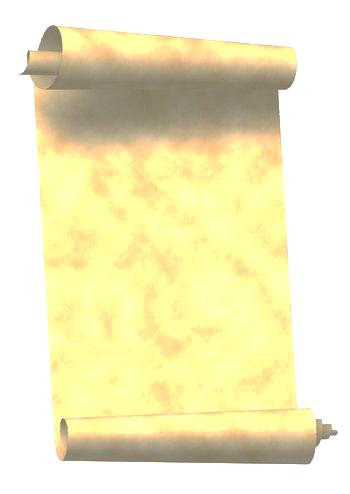 ІДЭЯ ТВОРА – у асуджэнні міжусобіц, у закліку да яднання («Ярославли и вся внуце Всеславли! Уже понизите стязи свои, вонзите свои мечи вережени, уже бо выскочисте из дедней славе. Вы бо своими крамолами начясте наводити поганыя на землю Рускую..!»). У ім выявіліся погляды перадавых колаў старажытнарускага грамадства, імкненні ўсяго народа.
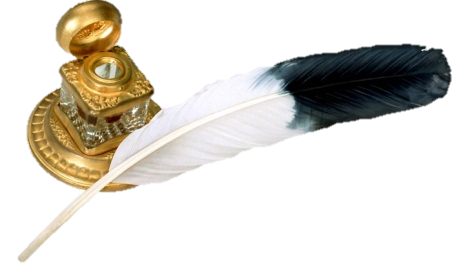 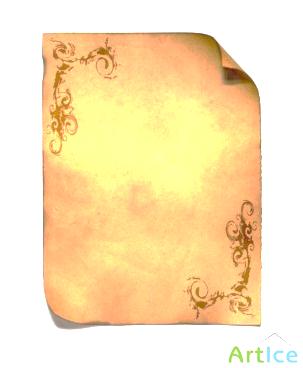 СЮЖЭТ: У цэнтры твора – апісанне пахода князя Ігара на полаўцаў. Вясною 1185 г. ноўгарадска-северскі князь Ігар Святаславіч са сваім братам Усеваладам, сабраўшы адносна невялікую дружыну, накіраваўся ў стэп. Ля ракі Каялы, у раёне ніжняга Дона, рускае войска неспадзявана было акружана полаўцамі і разбіта, а ўсе князі ўзяты ў палон. Твор заканчваецца ўцёкамі Ігара з палону і вяртаннем яго ў Кіеў.
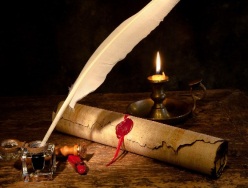 Кампазіцыя твора – пабудова, структура маст. твора: адбор і паслядоўнасць элементаў і выяўленчых прыёмаў твора, якія ствараюць мастацкае цэлае ў адпаведнасці з аўтарскай задумай.
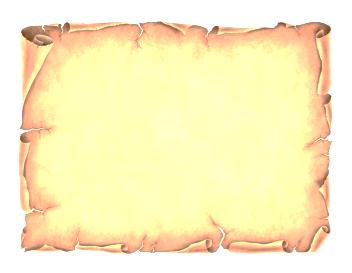 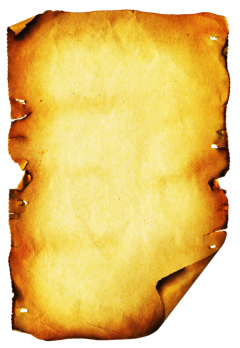 Кампазіцыя “Слова...” даволі складаная. Аповед пра паход Ігара перамяжоўваецца адсылкамі да іншых падзей і герояў, што знаходзяцца ў розных часавых вымярэннях: гэта аповяд пра князя Алега, сон Святаслава, жыццё і дзеянні Усяслава Чарадзея (бітва на Нямізе ў тым ліку) і Ізяслава Васількавіча, плач Яраслаўны...
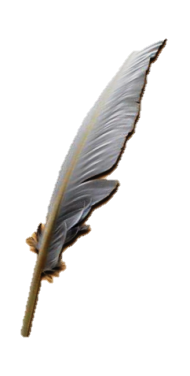 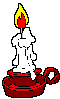 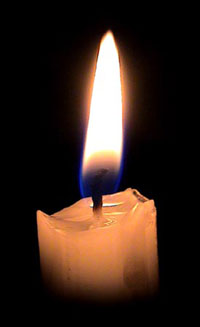 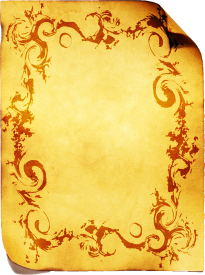 ВОБРАЗЫ:  Русь, Князь Ігар,  яго брат Усевалад, сын Уладзімір, Святаслаў Кіеўскі, Яраслаўна, князь Алег, полацкія князі, палавецкія ханы, прырода, аўтар і інш.
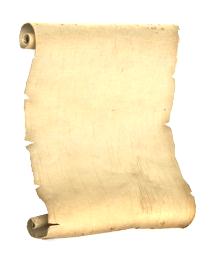 Яркія старонкі ў “Слове...” прысвечаныя Полацкай зямлі, яе князям:
 - Паэт згадвае князя Ізяслава Васількавіча, што не шкадаваў свайго жыцця дзеля абароны роднай зямлі (“позвони своими острыми мечи о шеломы литовския, притрепа славу деду своему Всеславу”).  - Асаблівае месца займае ў паэме вобраз нястомнага і непакорлівага Усяслава Чарадзея (XI ст.), які ўсё сваё жыццё аддаў барацьбе за ўмацаванне палітычнай магутнасці і незалежнасці Полацкага княства. Ён акружаны ў “Слове...” таямнічым арэолам князя-чараўніка і паказаны як смелы, умелы, імклівы і таленавіты палкаводзец. Мудрым і дзейным паказаны Усяслаў Чарадзей на вялікакняжацкім троне ў Кіеве, на які ён быў узведзены воляю народа. З усіх герояў паэмы ён найбольш складаны і загадкавы. Усяслаў – вешчы, усемагутны і адначасова няшчасны, непрыкаяны князь.
.
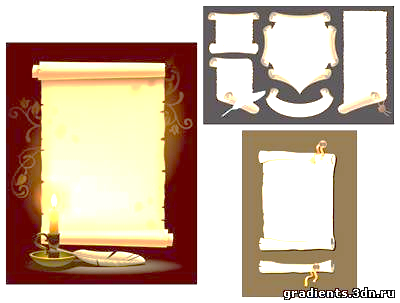 ПЕРАКЛАДЫ твора на беларускую мову:
 - Першым у беларускай літаратуры звярнуўся да «Слова…» М. Багдановіч (1910 г. пераклаў урывак пра полацкага князя Ізяслава). 
 - Поўныя пераклады паэмы на сучасную беларускую мову ўпершыню зрабілі Я.Купала (празаічны ў 1919 г., вершаваны ў 1921 г.) і М. Гарэцкі (1922). Іх пераклады выкананы ў лепшых скарынаўскіх традыцыях, па-майстэрску перадаюць не толькі змест, але і дух арыгінала. 
 - Таленавіты і дакладны вершаваны пераклад твора на беларускую мову зрабіў у 1984 г. Р.Барадулін.
“Слова пра паход Ігара” – твор складаны і сінкрэтычны паводле свайго характару. Не выпадкова аўтар называе свой твор то словам, то аповесцю, то песняю... У гэтым “Слове...” арганічна спалучаны лірыка і эпас, пахвала і плач, вусна-паэтычны і кніжна-літаратурны вытокі. (Гл. с.139-140 акад. выд.)